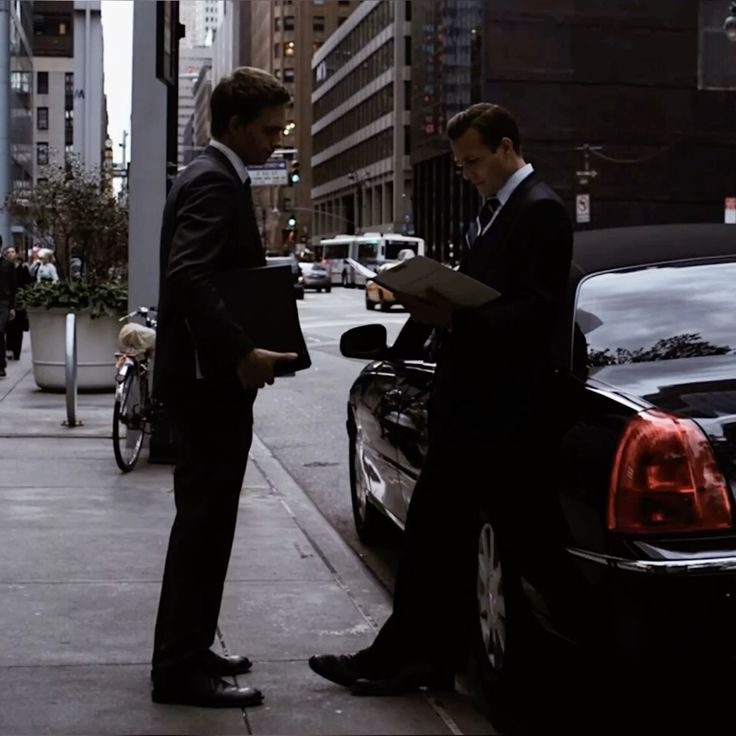 Mastering Delegation
How Great Leaders Empower Without Micromanaging
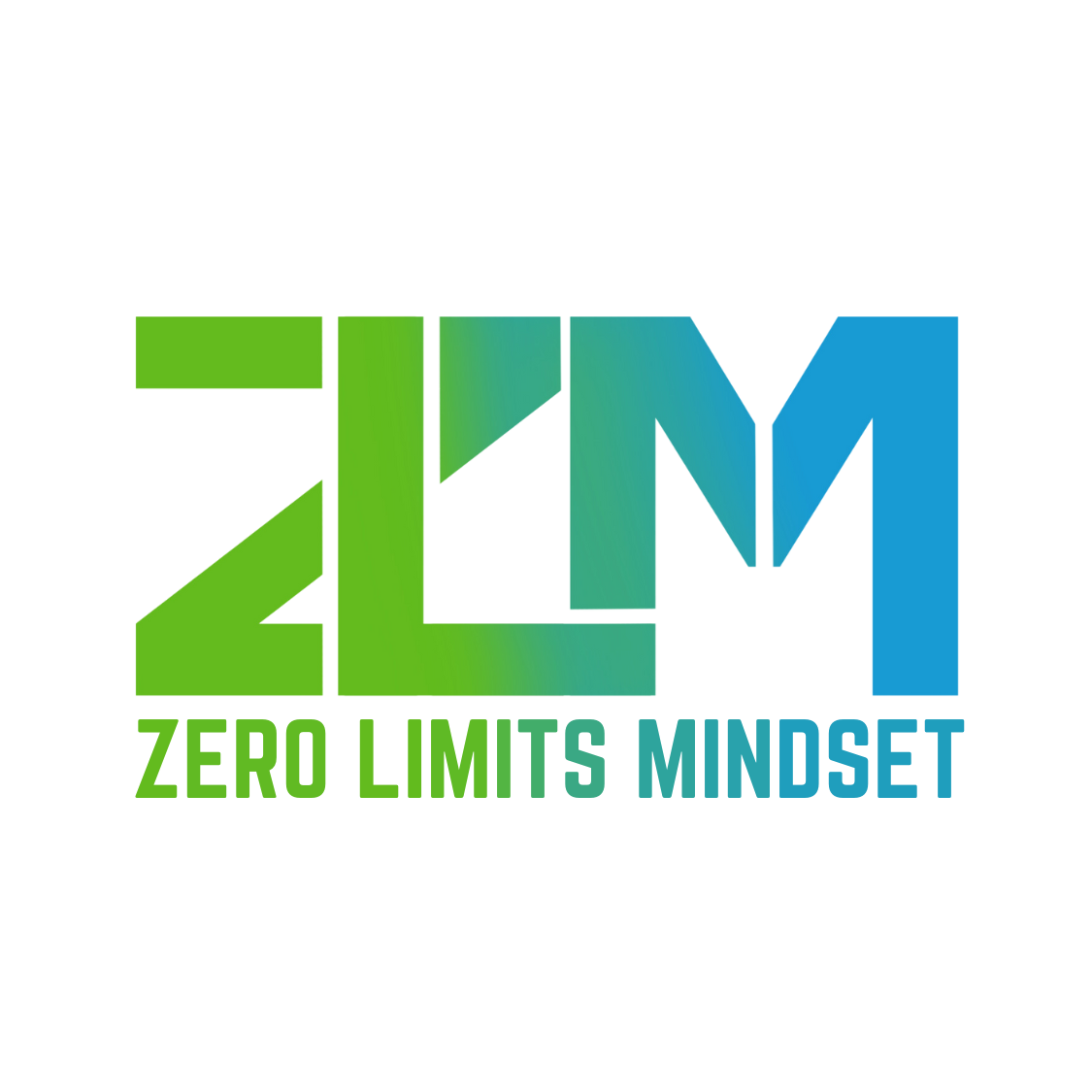 Delegation overview
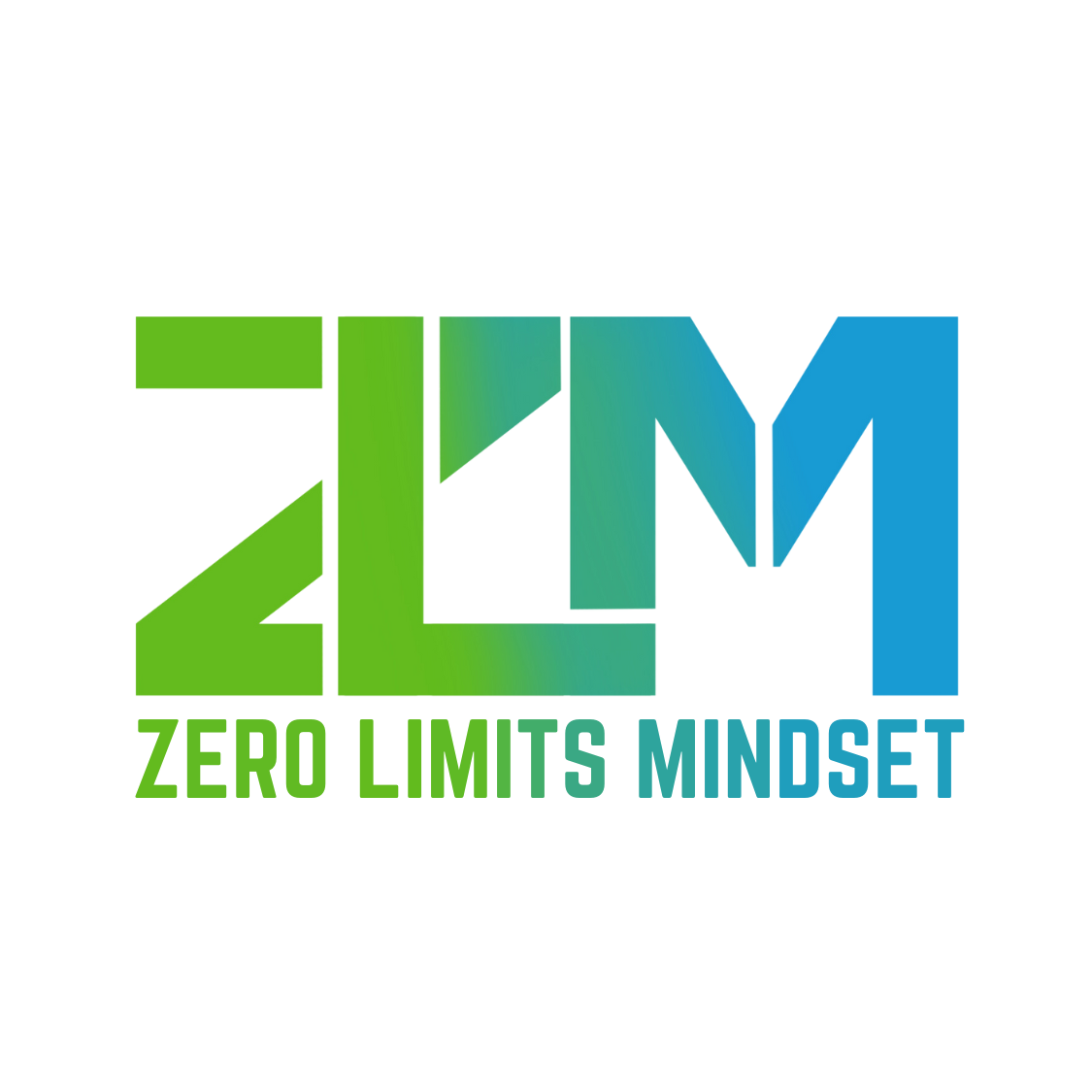 tips to delegate effectively -
Identify the Right Tasks to Delegate
Match the Task to the Right Person
Set Clear Expectations
Establish Checkpoints Without Micromanaging
Provide Feedback and Celebrate Success
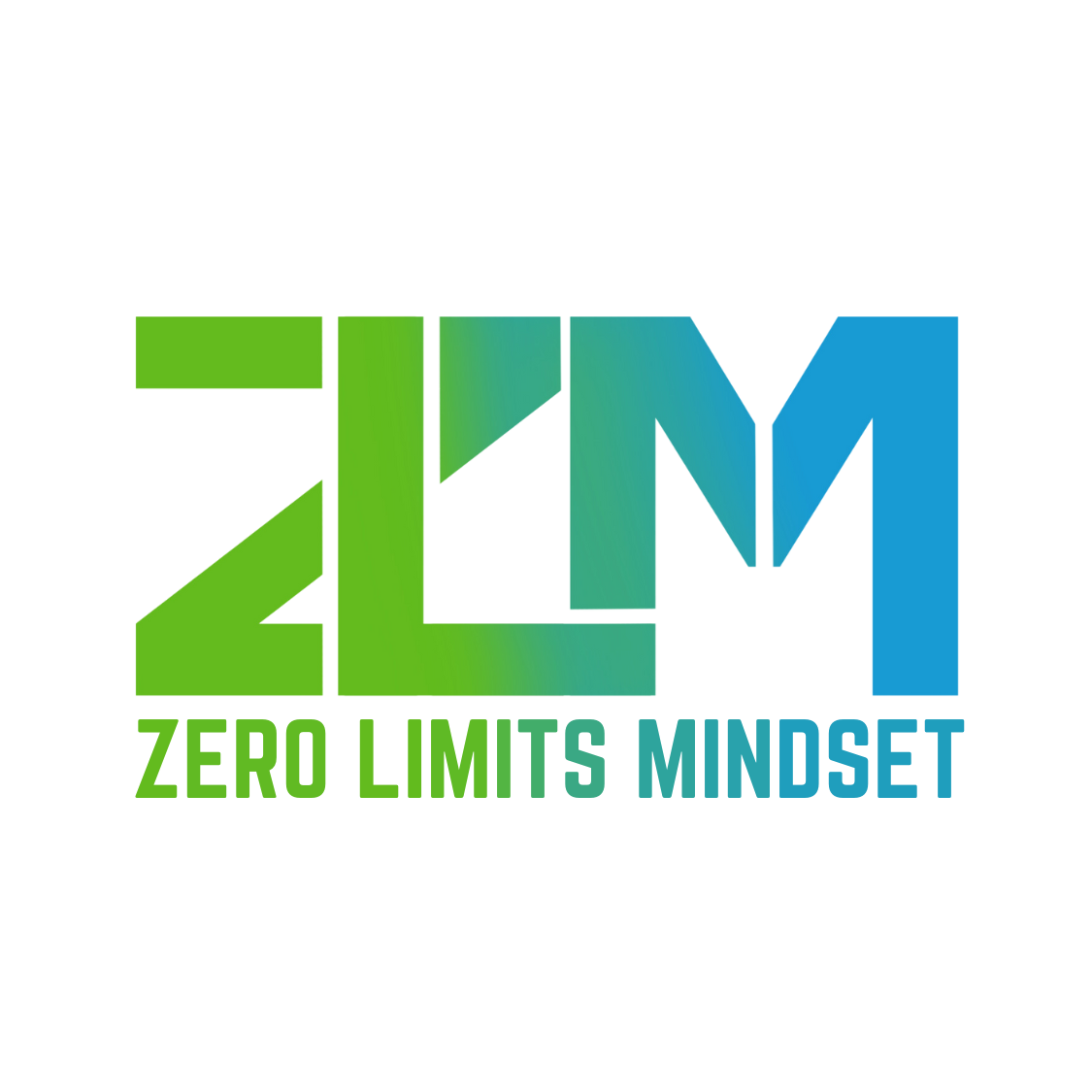 Identify the right tasks to delegate
Not all tasks should be delegated. Leaders need to retain responsibilities that require their expertise or strategic input while delegating those that 
Are operational or routine.
Offer growth opportunities for team members
Free up time for high-priority activities
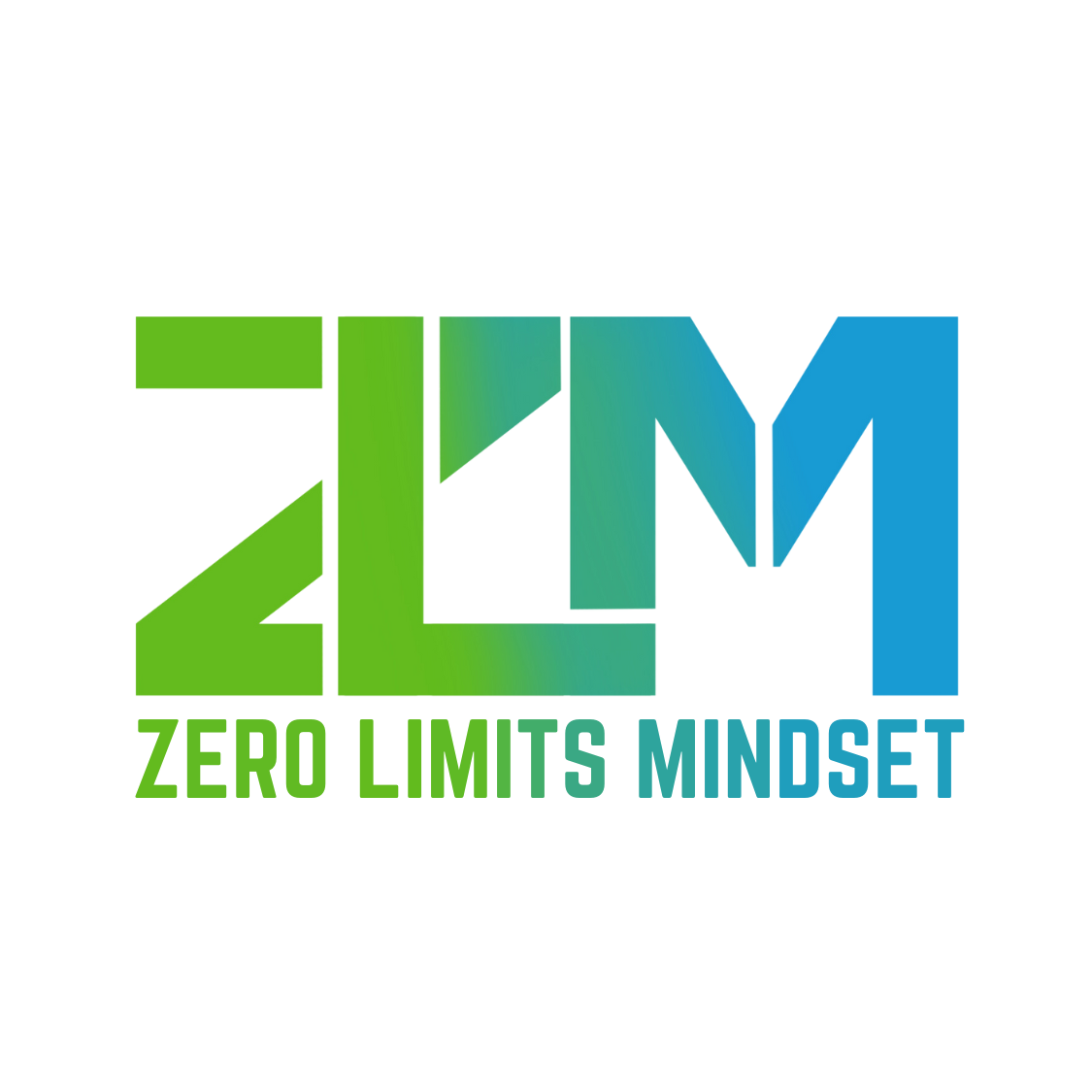 [Speaker Notes: In Sports: A head coach delegates reviewing game footage to an assistant, ensuring detailed analysis while the coach focuses on game-day strategy. 

In Business: A manager assigns data entry for a client report to a team member while preparing for an important client presentation. Why It Matters: Delegating the right tasks allows leaders to focus on their strengths while ensuring the work gets done effectively.]
Match the Task to the Right Person
Choosing the right person for the job is essential. Look for individuals who – 
Have the skills or potential to complete the task
Are dependable and show initiative
Could benefit from the opportunity for growth
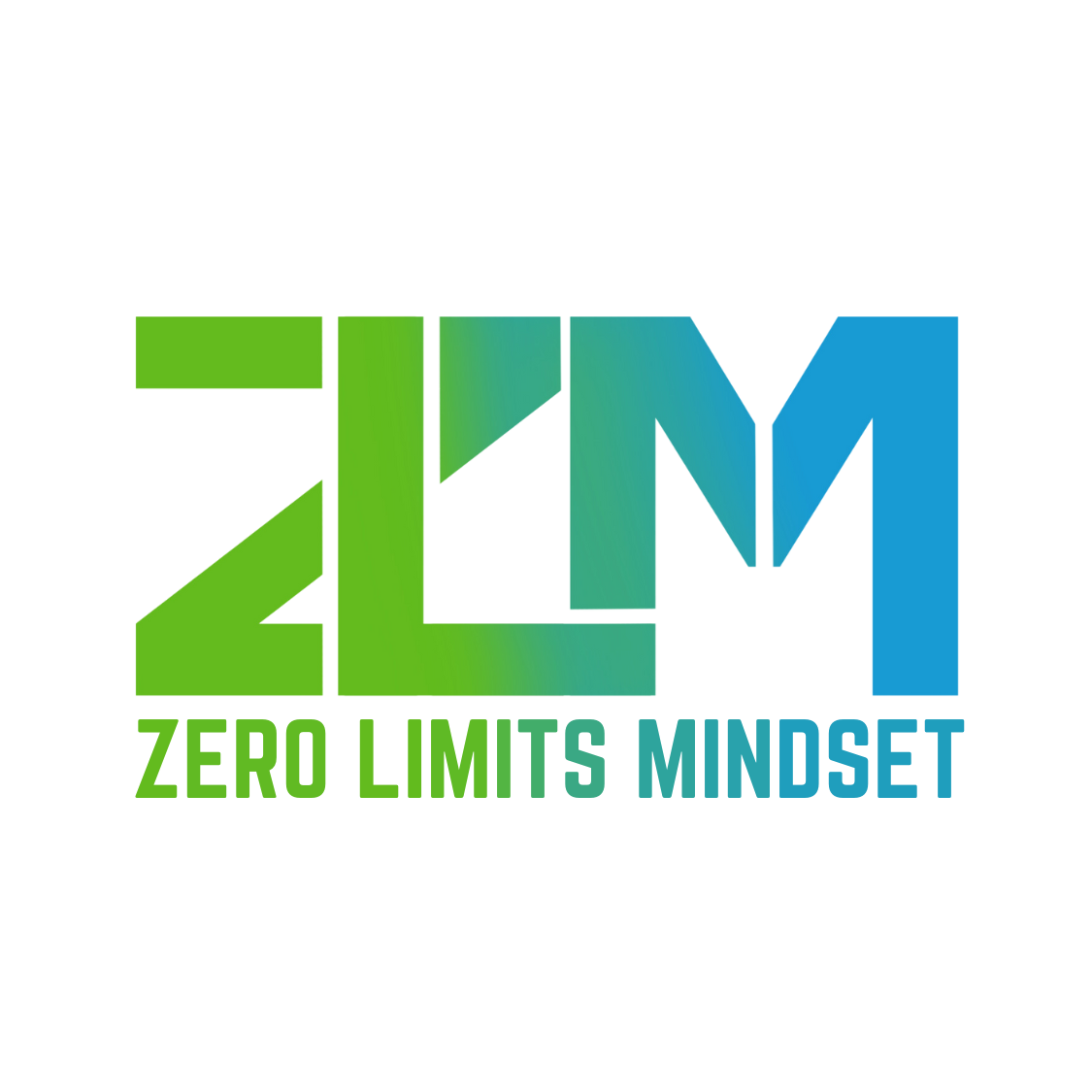 [Speaker Notes: In Sports: A coach assigns a team captain to lead warm-ups, building their leadership skills while setting the tone for practice.

 In Business: A business leader tasks a junior employee with leading a project, helping them gain experience and confidence. Why It Matters: Delegating tasks to the right person ensures better outcomes while fostering trust and development within the team.]
Set Clear Expectations
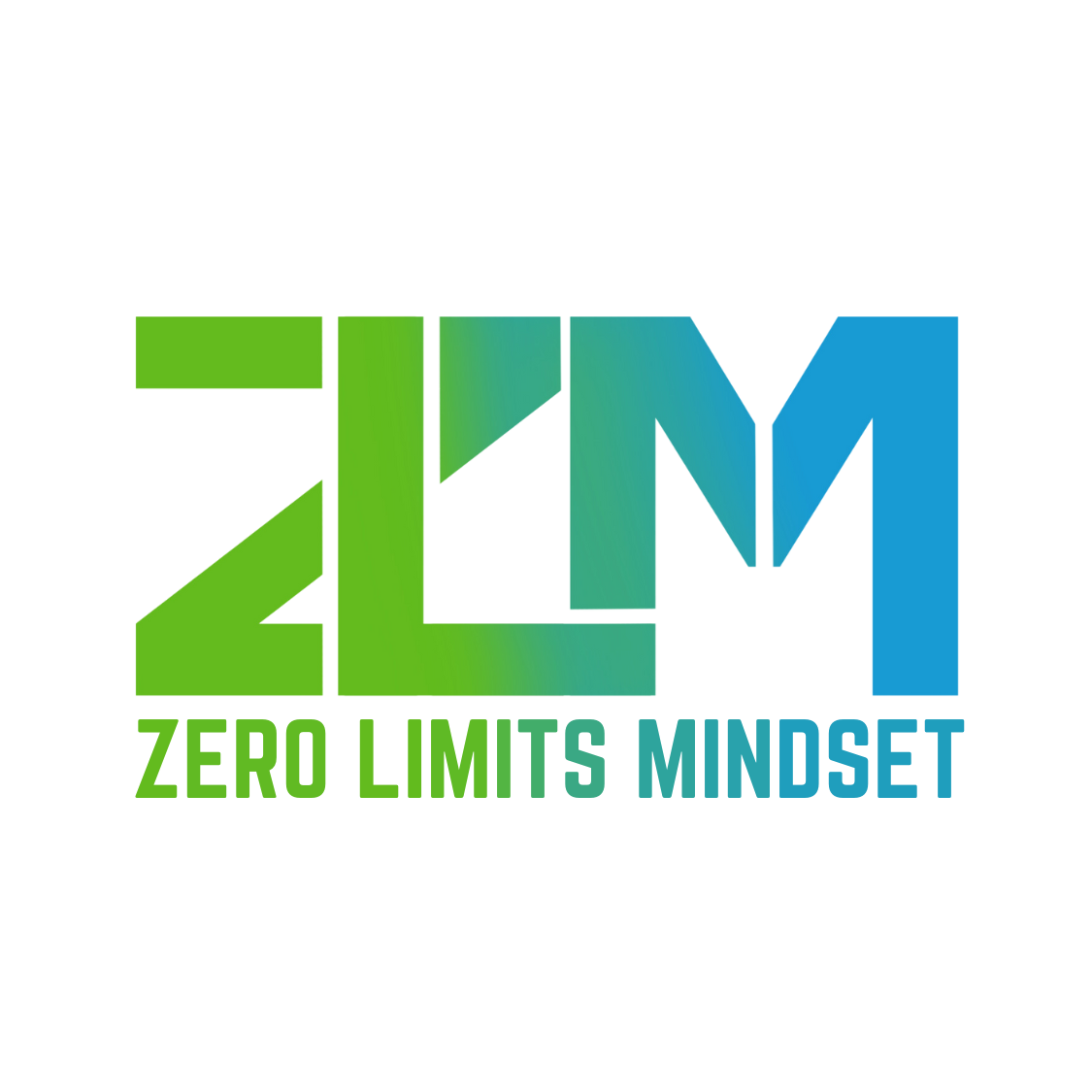 [Speaker Notes: In Sports: A coach might say, “During practice, focus on defensive positioning and ensure each player gets at least three repetitions per drill.” 

In Business: A manager could specify, “Create a presentation highlighting sales trends for the last quarter. Focus on visual charts, and keep it under 10 slides. I need it by Monday. ”Why It Matters: Clear instructions ensure the team member understands the task and how their contribution aligns with larger goals.]
Establish Checkpoints Without Micromanaging
Checking in doesn’t mean hovering. Schedule periodic updates to monitor progress while giving your team the freedom to work independently.
Set milestones: Define specific points where updates are needed
Focus on outcomes: Ask about progress and challenges, not every small detail
Encourage ownership: Offer guidance when asked but trust the individual to find solutions.
[Speaker Notes: In Sports: A coach might observe drills from the sidelines and provide feedback afterward rather than interrupting practice. 

In Business: A leader could schedule weekly progress meetings to review milestones and ask open-ended questions like, “What’s going well, and where do you need support? ”Why It Matters: Regular check-ins keep leaders informed and provide opportunities to course-correct without stifling independence.]
Provide Feedback and Celebrate Success
Once a task is complete, review the results and provide constructive feedback. Recognize the effort and success of your team member to reinforce their growth and confidence.
Feedback helps improve future performance, while recognition motivates and inspires your team
[Speaker Notes: In Sports: A coach acknowledges the assistant coach who ran defensive drills, saying, “Our defense was strong tonight because of your work in practice. Great job.” 

In Business: A manager might share a team member’s project success during a meeting, saying, “This report provided excellent insights and exceeded expectations—well done! Feedback helps improve future performance, while recognition motivates and inspires your team.
Failing to delegate—or micromanaging—has significant downsides: • Burnout: Leaders who try to do everything themselves risk mental and physical exhaustion. • Bottlenecks: Tasks pile up, slowing progress and frustrating team members. • Demoralization: Micromanaging undermines trust and discourages initiative, leaving team members disengaged.]
Delegation isn’t about losing control -
Effective delegation is a hallmark of great leadership. Whether you’re coaching a sports team or leading a business, the ability to assign tasks strategically, set clear expectations, and support your team without micromanaging is essential for success. Ask yourself:
What tasks can I delegate to free up time for my priorities? 
Who on my team is ready for more responsibility?
[Speaker Notes: Remember, the goal of delegation isn’t just to lighten your workload—it’s to empower others, build trust, and create an environment where everyone thrives. By delegating effectively, you’ll unlock greater potential for yourself, your team, and your organization]